Embedded ProgrammingBackground
CS397/497 – Wireless Protocols for IoT
Branden Ghena – Spring 2022
Today’s Goals
Provide background information for students not familiar with embedded systems software

Describe details about the Nordic software system
And the nrf52x-base software system
2
Outline
Microcontrollers

Programming Embedded Systems

Embedded Software
3
What is a microcontroller anyways?
Entire computer in a single chip
Processor
Working memory: SRAM (like RAM)
Nonvolatile memory: Flash (like SSD)
Peripherals
I/O pins
Analog Inputs and Outputs
Timers
Wireless radios
Cryptography accelerators
Power management
Buses
UART
I2C
SPI
USB
4
How is a microcontroller different?
A very constrained computer
Simple processor
16 or 32 bits (usually 32-bit these days)
Processor speed in MHz
Single core, pipelined processor
No cache, or maybe a very small instruction cache

Memory in KB
Code executes right from read-only Flash (which is part of the address space)

Often no OS support
“bare-metal” programming
5
Nordic semiconductor microcontrollers
32-bit ARM microcontrollers with integrated wireless radios
2012 – nRF51 series with Cortex-M0
2015 – nRF52 series with Cortex-M4
nRF52840
64 MHz processor
512 KB Flash
128 KB RAM
BLE and 802.15.4/Thread support

Very capable and low energy compared to other microcontrollers
Also very good software support
Which is incredibly rare
6
Overview of nRF52840 capabilities
Go to Figure 1: Block diagram
https://infocenter.nordicsemi.com/pdf/nRF52840_PS_v1.7.pdf


Online documentation:
https://infocenter.nordicsemi.com/topic/ps_nrf52840/keyfeatures_html5.html
7
nRF52840DK
nRF52840 microcontroller
4 buttons, 4 leds
Antenna for wireless
Various headers for connection to pins

JTAG programmer
Connect through top USB port
Enables loading of code and runtime debugging
8
Outline
Microcontrollers

Programming Embedded Systems

Embedded Software
9
Embedded systems are programmed in C
Occasionally assembly or C++
Rarely other things (Rust, Lua, Python)

But even the few things C gives you aren’t necessarily available
Heap space is likely nonexistent
You have to choose some space in RAM to save as a heap
And then include the algorithm for allocating that memory

Printf is often nonexistent too
There’s no STDIN/STDOUT/STDERR because there is no shell
We hooked up printf for you on the nRF52840DK though!
10
How do I build code for microcontrollers?
You need a couple of things
Memory layout “.ld” file explains where memory is for linker
A compiler toolchain for the correct architecture

Cross compilers
Run on one architecture but compile code for another
Example: runs on x86-64 but compiles armv7e-m
GCC is named: ARCH-VENDOR-(OS-)-ABI-gcc
arm-none-eabi-gcc
ARM architecture
No vendor
No OS
Embedded Application Binary Interface
Others: arm-none-linux-gnueabi, i686-unknown-linux-gnu
11
How do I load code onto microcontrollers?
JTAG (Joint Test Action Group)
Hardware built into the microcontroller for testing purposes
Can arbitrarily read/write memory
Can single step process too, at runtime!
GDB can connect to it! (sort of)
RTT (Real Time Transfer) makes printf work over JTAG

Serial bootloaders
Software runs on the microcontroller at boot that waits a short time for someone to contact it and upload code
Convenient, but sometimes flaky
12
Outline
Microcontrollers

Programming Embedded Systems

Embedded Software
13
Embedded software
There are a multitude of embedded software systems
Every microcontroller vendor has their own
Popular platforms like Arduino

Embedded OSes
Contiki, Riot, Zephyr, Mynewt, FreeRTOS, Tock


nRF52840DK has support across all of these
I usually program it using the Nordic SDK though
14
Software Development Kit (SDK)
Libraries provided by Nordic for using their microcontrollers
Actually incredibly well documented! (relatively)
Various peripherals and library tools

SDK documentation
https://infocenter.nordicsemi.com/topic/sdk_nrf5_v16.0.0/index.html
Warning: search doesn’t really work

Most useful link is probably to the list of data structures
https://infocenter.nordicsemi.com/topic/sdk_nrf5_v16.0.0/annotated.html
15
Softdevice
Sort of like an OS that only manages the radio
Always running underneath your code
You don’t have control over it, but can request things
Actually through system calls
Block of code that you cannot edit

Handles time-sensitive behaviors and can be certified
This is the reason GDB doesn’t really work

We’ll load it automatically, and some of the library calls you make will interact with it, but you likely won’t have to think about it
16
nRF52x-base
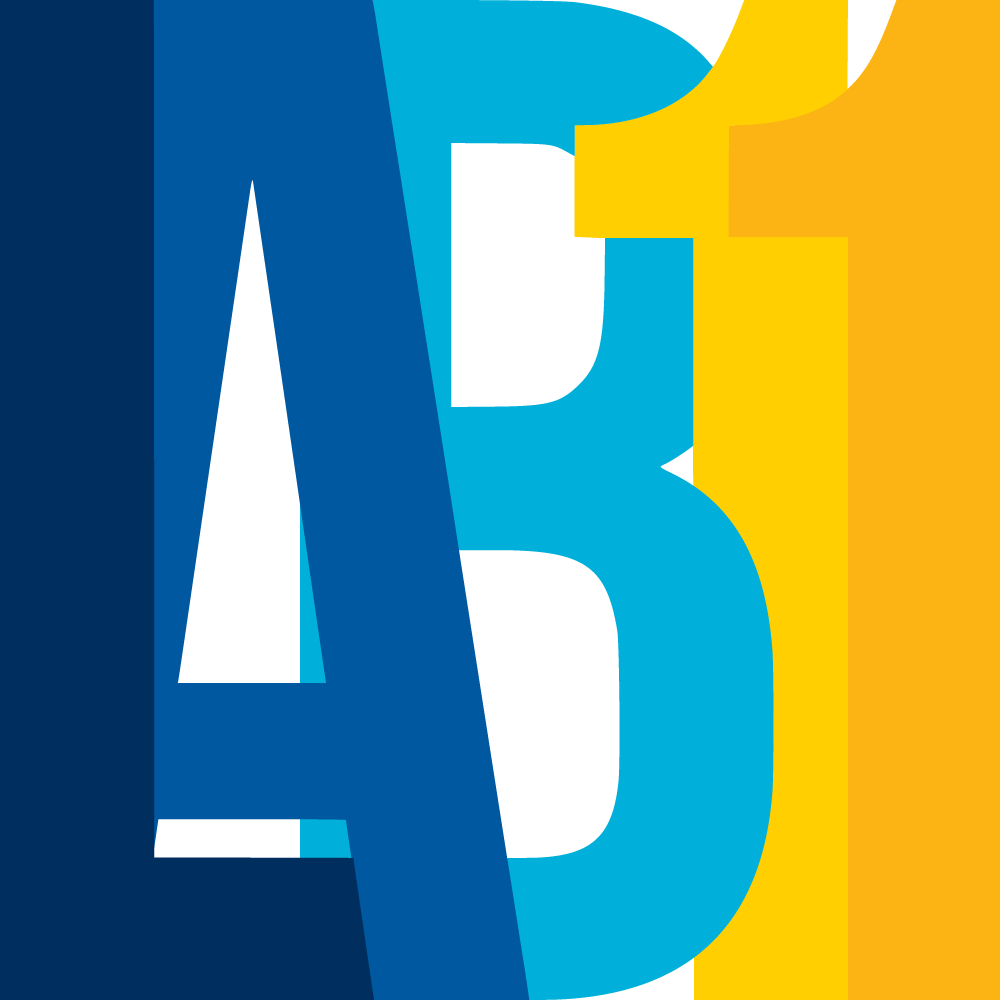 Wrapper built around the SDK by Lab11
Branden Ghena, Brad Campbell (UVA), Neal Jackson, a few others
Allows everything to be used with Makefiles and command line
https://github.com/lab11/nrf52x-base

We include it as a submodule
It has a copy of the SDK code and softdevice binaries
It has a whole Makefile system to include to proper C and H files
We include a Board file that specifies our specific board’s needs and capabilities

https://github.com/brghena/nu-wirelessiot-base
17
Outline
Microcontrollers

Programming Embedded Systems

Embedded Software
18